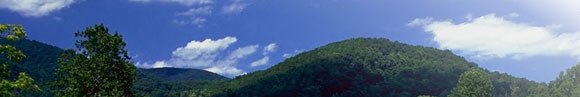 Ekonomika (ekonomie) životního prostředí
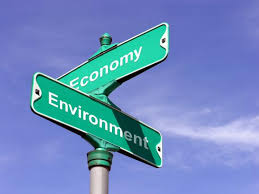 Jana Soukopová
Ekologie a ekonomie
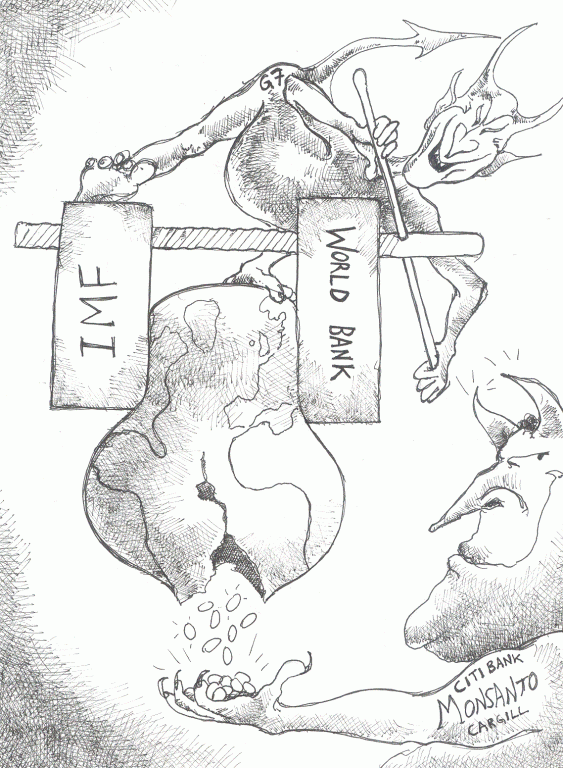 ?
PARTNEŘI
nebo
NEPŘÁTELÉ
?
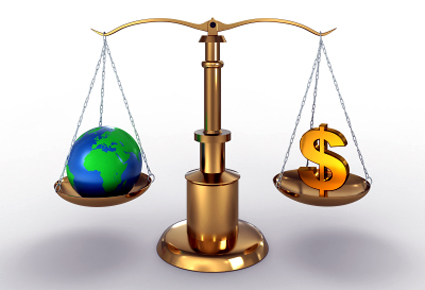 Ekologie a ekonomie
Stejný základ – eko (z řečtiny - oikos = dům, obydlí)
Ekonomie (oikos + nomos =správa) 
zkoumá jak rozdělit omezené zdroje, aby byly uspokojeny neomezené potřeby existujících ekonomických subjektů
Ekologie (oikos  + logos = věda) 
zkoumá vztah organismů a jejich prostředí a vztah organismů navzájem.
Ochrana životního prostředí
Důvody ochrany životního prostředí
idealistické pojetí: „dílo Boží“
materialistické pojetí: funkce životního prostředí
zdroj všech vstupů
odkladiště a „absorbátor“ všech výstupů  jen v určitém rozsahu, čase, prostoru
„příznivé“ životní prostředí jako sociální standard (udržitelný rozvoj)
Udržitelný rozvoj
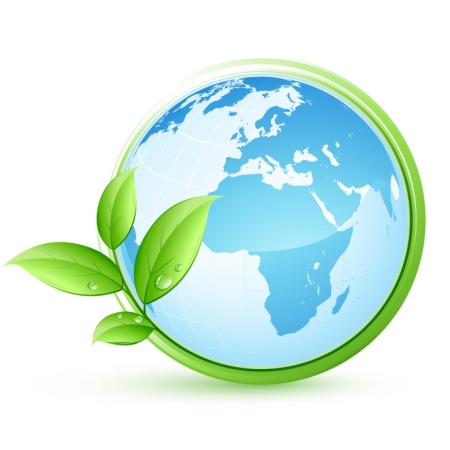 Takový ekonomicky, sociálně i technologicky možný rozvoj, při němž každá generace uspokojuje své potřeby tak, že při tom neohrožuje možnosti budoucích generací uspokojovat své potřeby.
3 pilíře 
Ekologický 
Sociální 
Ekonomický
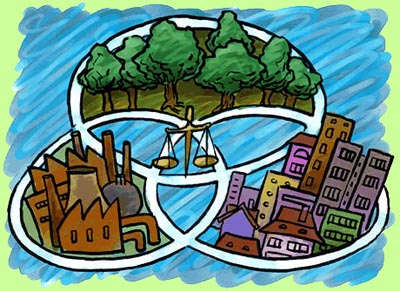 Zásady UR
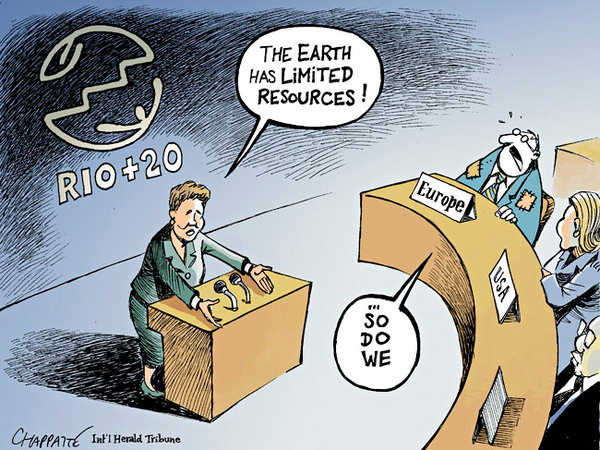 propojení základních             oblastí života (3 pilíře)
dlouhodobá perspektiva 
kapacita životního prostředí je omezená
předběžná opatrnost
prevence
kvalita života 
sociální spravedlnost 
zohlednění vztahu lokální - globální 
vnitrogenerační a mezigenerační odpovědnost 
demokratické procesy
[Speaker Notes: propojení základních oblastí života - ekonomické, sociální a životního prostředí; řešení zohledňující pouze jednu nebo dvě z nich není dlouhodobě efektivní
dlouhodobá perspektiva - každé rozhodnutí je třeba zvažovat z hlediska dlouhodobých dopadů, je třeba strategicky plánovat
kapacita životního prostředí je omezená - nejenom jako zdroje surovin, látek a funkcí potřebných k životu, ale také jako prostoru pro odpady a znečištění všeho druhu
předběžná opatrnost - důsledky některých našich činností nejsou vždy známé, neboť naše poznání zákonitostí fungujících v životním prostředí je stále ještě na nízkém stupni, a proto je na místě být opatrní
prevence - je mnohem efektivnější než následné řešení dopadů; na řešení problémů, které již vzniknou, musí být vynakládáno mnohem větší množství zdrojů (časových, finančních i lidských)
kvalita života - má rozměr nejen materiální, ale také společenský, etický, estetický, duchovní, kulturní a další, lidé mají přirozené právo na kvalitní život
sociální spravedlnost - příležitosti i zodpovědnost by měly být děleny mezi země, regiony i mezi rozdílné sociální skupiny. Chudoba je ohrožující faktor udržitelného rozvoje; proto je až do jejího odstranění naše odpovědnost společná, ale diferencovaná. Sociálnímu pilíři udržitelného rozvoje se přikládá stále větší význam.
zohlednění vztahu lokální - globální - činnosti na místní úrovni ovlivňují problémy na globální úrovni - vytvářejí je nebo je mohou pomoci řešit (a naopak)
vnitrogenerační a mezigenerační odpovědnost (či rovnosti práv)- máme morální povinnost zabezpečit právo všech současných i budoucích generací na zdravé životní prostředí a sociální spravedlnost
demokratické procesy - zapojením veřejnosti již od počáteční fáze plánování vytváříme nejen objektivnější plány, ale také obecnou podporu pro jejich realizaci]
Ekonomická činnost a ŽP
ŽP a člověk … 
Ve vztahu k životu člověka i všech živých organismů životní prostředí člověku  poskytuje a zabezpečuje:
ochranu proti kosmickým vlivům;
relativně stálé fyzikálně chemické podmínky pro život;
pitnou vodu v rámci přírodního koloběhu vody;
zdroje látek;
přirozenou dekontaminaci;
fertilitu půdy;
zdroje energie;
biologické zdroje a
životní prostor.
ŽP jako veřejný statek
Dobrý stav ŽP – předpoklad existence člověka
ŽP – z pohledu e. teorie = čistě veřejný statek?
jedince nelze vyloučit ze spotřeby (nevylučitelnost)
užitek se spotřeby jedince nesnižuje užitek ostatních (nerivalita)
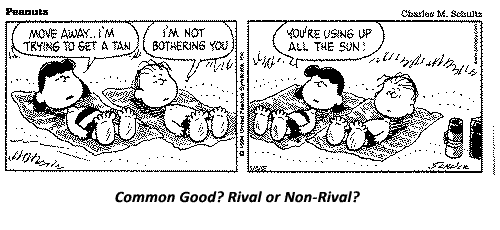 ŽP a ekonomika
životní prostředí poskytuje:
vstupy pro ekonomickou činnost – obnovitelné i neobnovitelné přírodní zdroje (rostliny, zvířata, paliva, nerostné suroviny);
místo pro průmysl, zemědělství, komunikace i obytná sídla;
místo pro zbytkové látky z výroby a spotřeby (emise, odpady, teplo, hluk);
spotřební materiální i imateriální statky (vodu, čistý vzduch, estetické hodnoty).
Příčiny problémů ŽP
růst světové populace;
překotná urbanizace;
prudký hospodářský růst;
technologické změny zatěžující životní prostředí (fosfáty, freony,…) 
předimenzované spotřební vzorce chování člověka.
Problém znečištění ŽP
environmentální statky stávají nedostatkovými a mezi  začíná konkurence a rivalita
ŽP 
charakter smíšených statků  nezbytná role státu 
stát nahrazuje pomyslnou neviditelnou ruku trhu, tzv. „viditelnou rukou státu“ a snaží se o dosažení optimálního stavu 
STÁTEM GARANTOVANÁ OCHRANA ŽP
Přístupy jednotlivých ekonomických škol
Ekonomické vlastnosti statků typu ŽP
jednotlivci nejsou schopni docenit užitek (často užitek nelze přesně určit)
existují externality
není zde konkurence na straně poptávky (substituce mezi statky také není možná)
informovanost veřejnosti je problematická
trh je nedokonalý, deformovaný.
ŽP jako externalita
možnost volně využívat některé statky a služby životního prostředí může vést ke specifickému ekonomickému vztahu – externalitám. 
Nutnost internalizace externalit
Důležité charakteristiky externalit
Externality jsou:
nechtěně produkované jako vedlejší efekty
přenášeny (jejich dopady) na jiné subjekty a to ve formě
užitku (přínosů) nebo
újmy (nákladů)
vyjmuty z trhu – nikdo za ně nikomu neplatí (nebo platí jen částečně)
Druhy externalit
Podle dopadu externality na jiné subjekty rozlišujeme:
Pozitivní externality 
určitá aktivita jednoho subjektu přináší užitek i jiným subjektům. K tomuto vnějšímu efektu dochází mimo trh - ostatní subjekty za tento užitek neplatí (např. včelař a sadař, majitel lesa a houbaři). 
vzniká, když si člověk nemůže přisvojit veškeré výnosy ze své činnosti nebo ze svého majetku a když si část výnosů přisvojují jiní (např. vědecký výzkum a nedostatečná ochrana duševního vlastnictví).
Druhy externalit
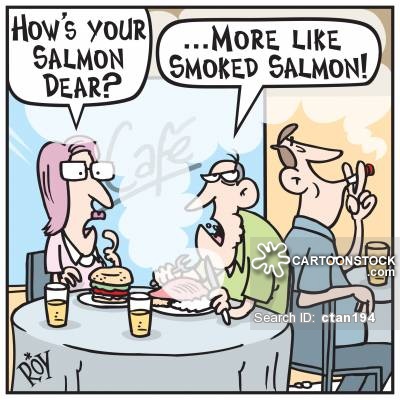 Podle dopadu 
Negativní externality
určitá aktivita jednohosubjektu přináší újmu jiným subjektům. Náklady s touto externalitou spojené hradí někdo jiný než původce škody (vypouštění zdraví poškozujících látek při výrobě do ovzduší, vody, apod.). 
vzniká, když člověk nenese plně všechny náklady své činnosti a část těchto nákladů přenáší na jiné.
Druhy externalit
Smíšené
Některé statky však produkují jak pozitivní, tak negativní externality. 
Příklad: 
Vzrostlý ovocný strom na mém pozemku, přesahující na sousedův pozemek, 

negativní externalita 		       pozitivní externalita 
znečištění pozemku 			v letním období 		 spadaným listím 			příjemný stín
						ovoce
[Speaker Notes: Zdroj: Robert Holman, Ekonomie, C.H.Beck, 2005]
Příklad z praxe – Kjótský protokol I
Přijat v roce 1997
Země se zavázaly do konce 2012 snížit skleníkových plynů nejméně o 5.2 % proti roku 1990
V roce 2012 přijat nový závazek – snížení skleníkových plynů o 18% do 2020 proti 1990
Vynutitelnost?
Dominantní strategie?
Praxe – Kjótský protokol II
Snižování emisí  zpomalení růstu průmyslové výroby  snížení konkurenceschopnosti ekonomiky
Zároveň možnost profitovat na snížení emisí jinými zeměmi
Praxe – Kjótský protokol III
Praxe – Kjótský protokol IV
Snižovat emise se daří
Vstup jiných faktorů
Prestiž země
Lepší vyjednávací pozice
Internalizace externalit
Historicky nejstarší, a z pohledu ekonomických nástrojů ochrany životního prostředí klíčový, koncept internalizace externalit vypracoval ve 30. letech minulého století anglický ekonom Arthur Cecil Pigou (1877–1959). 
Základní myšlenka:
„Pokud se z důvodu existence externích efektů nerovnají soukromé a společenské náklady průmyslové produkce, potom může stát tento rozdíl eliminovat zavedením daně na příslušné aktivity. Sazba daně by měla být určena tak, aby se původní příliš vysoké množství produkce snížilo na optimální úroveň“
PROBLÉMY 
INFORMACE (NUTNOST ZNÁT VÝŠI EXTERNÍCH NÁKLADŮ )
Nutnost identifikovat PŮVODCE DANÉ EXTERNALITY!
Často jsou využívány i v případech, kdy by při nastavení urč. podmínek internalizace externalit mohla proběhnout tržním řešením
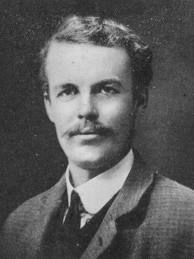 Obecné pojetí internalizace externalit
Internalizace externalit může obecně představovat snahu o to, aby se veškeré důsledky činnosti určitého subjektu projevily v rámci tohoto subjektu.
Primárně jde (ze strany státu, společnosti) především o internalizaci negativních externalit, ale původce pozitivní externality má samozřejmě také zájem na její internalizaci, tedy aby důsledky této pozitivní externality (které přinášejí určitý užitek) pocítil sám původce a nikdo jiný (ledaže by za to původci zaplatil).
Původce externality tedy obvykle nemá zájem o její internalizaci (nákladů), pokud se jedná o negativní externalitu, ale má naopak zájem o její internalizaci (užitků), pokud se jedná o pozitivní externalitu.
Ekonomické aspekty znehodnocení ŽP
Ekonomická škoda za znehodnocování ŽP představuje ekonomické efekty působené různým ekonomickým subjektům (domácnostem, firmám, státu)
Výše škody je přímo závislá na stupni znehodnocování ŽP
Ekonomická škoda představuje ztráty spojené se snížením hektarových výnosů ve znečišťovaných územích, ztráty z nižší produktivity pracovníků v hlučném prostředí, nižší kvalita bydlení v oblastech se zhoršeným ŽP
Znehodnocení ŽP vyžaduje dodatečné náklady vynakládané různými ekonomickými subjekty na dodatečné odstranění nebo zmírnění negativních důsledků znehodnocování ŽP (zvýšené náklady na léčbu obyvatel, náklady na likvidaci ekologických havárií aj.)
Výše škody
Ekonomická škoda ze znehodnocování ŽP
Stupeň znehodnocování ŽP
Znehodnocení ŽP – ekonomické aspekty
Ekonomické aspekty znehodnocení ŽP
Jiná kategorie - náklady, které vedou ke zmírnění negativních důsledků, ale příčiny vlastního znehodnocování neodstraňují (preventivní náklady, ochranné prostředky)
Uvedené ztráty nejsou obsaženy v tradičních ekonomických veličinách zachycující produkci a spotřebu na mikro- i makro-úrovni
Na mikroekonomické úrovni je třeba rozlišit:
škody, které svým negativním vlivem působí daný ekonomický subjekt  sám sobě,
škody působené jiným ek. subjektům (snížení estetické kvality rekreačního území, škody na zemědělské a lesní produkci aj.)
Náklady na ochranu ŽP
náklady na zamezení znehodnocování ŽP figurují proti ekonomickým škodám 
Jsou vynakládány různými subjekty na odstranění nebo zmírnění samotných příčin znehodnocování ŽP (náklady na odsiřovací zařízení, zavedení lepší technologie pro redukci emisí, čištění odpadních vod aj.)
Čím více těchto nákladů je vynaloženo, tím nižší je stupeň znehodnocení ŽP a naopak
Peněžní jednotky
Náklady na zamezení znehodnocování ŽP
Stupeň znehodnocování ŽP
Peněžní jednotky
Náklady na zamezení
Ekonomická škoda
Minimální ekologická zátěž ekonomiky
Stupeň znehodnocování ŽP
Ekonomické optimum kvality ŽP
Ekonomické optimum kvality ŽP
Náklady na zamezení a náklady na vyhnutí se
rozdíl mezi náklady na zamezení a náklady na vyhnutí se!
Náklady na zamezení jsou vynakládány na likvidaci či snížení určitého faktoru životního prostředí (např. stavba čističky v podniku kvůli snížení vypouštěných škodlivých látek do řeky). 
Náklady na vyhnutí se jsou náklady na ochranu daného prvku před účinky tohoto faktoru a jsou součástí ekonomických škod ze znehodnocování životního prostředí (např. program na prevenci před chorobami ze znečištěné vody).
Rozdíl mezi náklady na zamezení a náklady na vyhnutí se
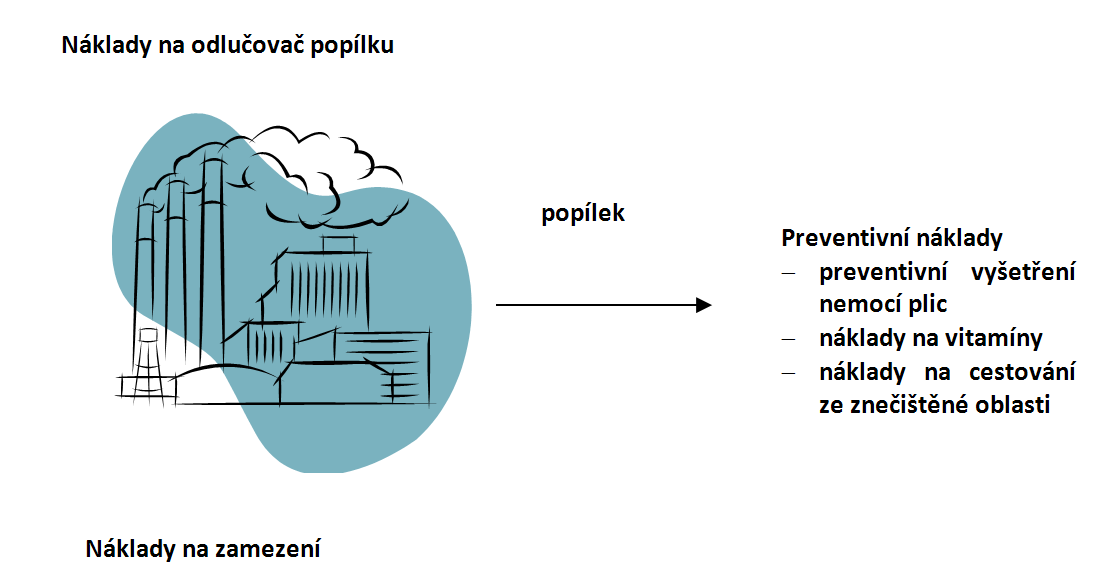 Trh, vlastnická práva a vládní regulace
Problémy:
Problém černého pasažéra
Problém vládních selhání
Účinná struktura vlastnických práv má 4 charakteristiky
Univerzalita (všechny zdroje soukromé)
Exkluzivita (všechny užitky patří vlastníkovi)
Převoditelnost
Vymahatelnost (vlastnická práva by měla být zabezpečena proti neopr. přivlastnění aj.)
Organizace x zájmové skupiny
Organizace x zájmové skupiny
Veřejného sektoru
Soukromého sektoru

Ziskového sektoru
Neziskového sektoru
Ziskový sektor v ochraně ŽP
Zástupci Eko-průmyslu
CZ-NACE
38.32-Úprava odpadů k dalšímu využití, kromě demontáže vraků, strojů a zařízení
36.00-Shromažďování, úprava a rozvod vody
46.77-Velkoobchod s odpadem a šrotem
37.00-Činnosti související s odpadními vodami
38.11-Shromažďování a sběr odpadů, kromě nebezpečných
38.12-Shromažďování a sběr nebezpečných odpadů
38.21-Odstraňování odpadů, kromě nebezpečných
38.22-Odstraňování nebezpečných odpadů
38.32-Úprava odpadů k dalšímu využití, kromě demontáže vraků, strojů a zařízení
38.31-Demontáž vraků a vyřazených strojů a zařízení pro účely recyklace
39.00-Sanace a jiné činnosti související s odpady
Eko-inovace
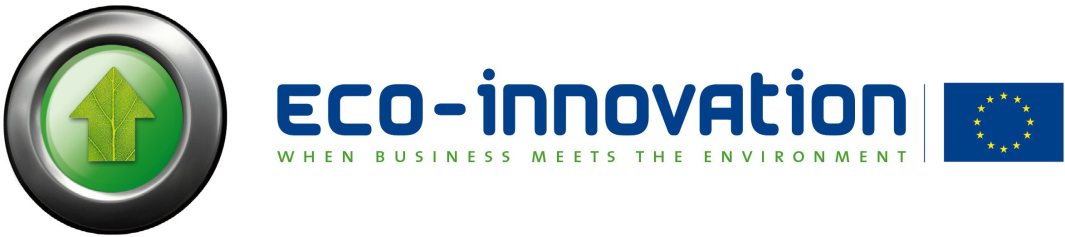 Akční plán pro ekologické inovace (EcoAP)
Fóra

ECO-WEB http://www.ecoweb.info/ 
Příklady
Šetrnější vytápění (peletky, štěpka, topoly, integrované systémy vytápění, aj.)
Šetrnější doprava (hybridní pohony, CNG technologie,  aj.)
SONY  http://www.sony.cz/hub/eco/ekologicke-produkty/inovace
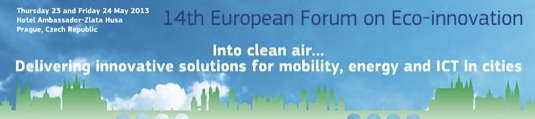 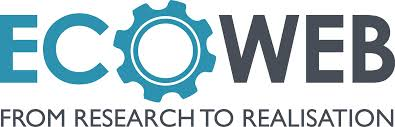 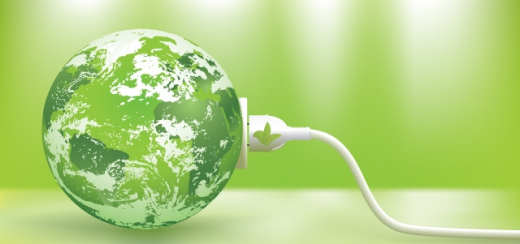 Neziskový sektor v ochraně ŽP
subjekty veřejného sektoru, kterými jsou: 
Ministerstvo životního prostředí; 
obce; 
kraje; 
Fondy (Státní fond životního prostředí); 
Veřejné instituce (CENIA, Česká inspekce životního prostředí, Agentura ochrany přírody a krajiny, veřejné neziskové organizace aj. )
nestátní (soukromé) neziskové organizace a 
občané (domácnosti).
Organizace veřejného sektoru
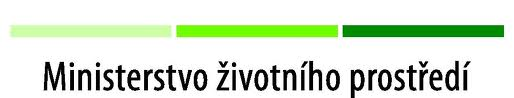 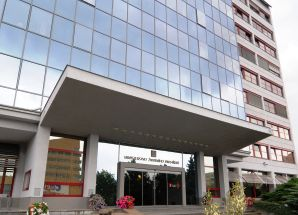 MŽP … zajišťuje:                zajišťuje:
ochranu přirozené akumulace vod; 
ochranu ovzduší; 
ochranu zemědělského půdního fondu; 
ochranu hornického prostředí, včetně ochrany nerostných zdrojů a podzemních vod; 
odpadové hospodářství; 
myslivost, rybářství a lesní hospodářství v národních parcích; 
výkon státní geologické služby; 
ochranu přírody a krajiny; 
geologické práce a ekologický dohled nad těžbou; 
ochranu vodních zdrojů a ochranu jakosti podzemních a povrchových vod; 
státní ekologickou politiku; 
posuzování vlivů činností a jejich důsledků na ŽP, včetně těch, které přesahují hranice státu.
Organizace veřejného sektoru
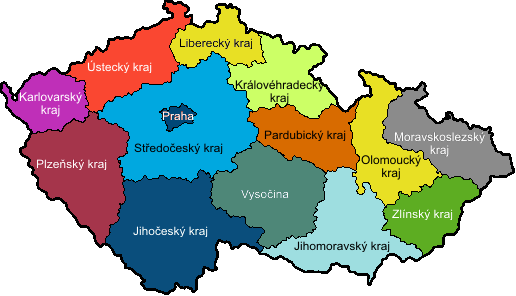 Kraje
prognózy, koncepce a strategie 
mimo to také:
vymezují a hodnotí regionální systém ekologické stability; 
vydávají závazné stanovisko ke schválení lesních hospodářských plánů a hospodářských osnov; 
rozhodují o omezení výkonu práva myslivosti a rybářství v přírodních rezervacích; 
zajišťují záchranné programy ohrožených zvláště chráněných rostlin a živočichů; 
vykonávají státní dozor v ochraně přírody a krajiny; 
spolupracující s ostatními úřady a orgány na zajišťování ekologické výchovy a vzdělání a 
uplatňují stanovisko k zásadám územního rozvoje z hlediska zájmů chráněných zákonem o ochraně přírody a krajiny.
Organizace veřejného sektoru
Obce
jsou odpovědné za odpadové hospodářství obce; 
jsou odpovědné za kvalitu vod v obci; 
vymezují a hodnotí místní systém ekologické stability; 
vykonávají státní dozor v ochraně přírody a krajiny; 
ukládají pokuty za přestupky a protiprávní jednání; 
uplatňují stanoviska k územním plánům, regulačním plánům.
NNO  http://www.zelenykruh.cz/cz/ (28)
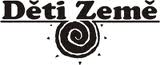 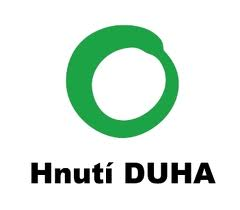 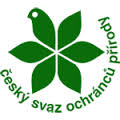 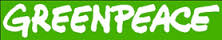 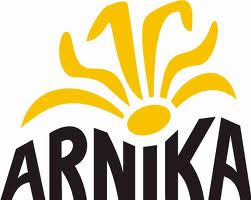 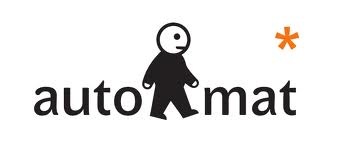 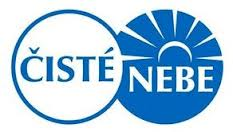 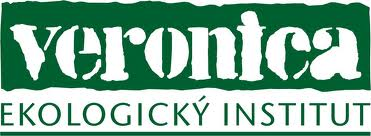 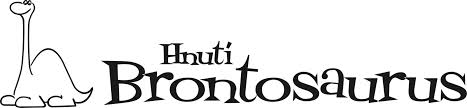 Dělení nástrojů environmentální politiky
Podle formy stimulace:
Pozitivní stimulace (daňová zvýhodnění, subvence)
Negativní stimulace (poplatky, daně, povolenky)
Podle míry direktivnosti:
Administrativní (přímá regulace)
Ekonomické (nepřímá regulace)
Další (informační, dobrovolné)
42
Sledování cílů
Účinnost (lepší stav ŽP)
Efektivita (minimální množství nákladů)
Prevence (přecházení negativním vlivům)
Předpoklady účinnosti podle OECD
Obecně závažný problém
Zapojení veřejnosti
Rozhodnutí o změně včas oznámeno
Stabilní bez častých změn
Doprovázen radami, jak nežádoucí chování nahradit přijatelným
Implementace podpořena veřejně známou osobou
43
Aplikace různých nástrojů politiky ŽP
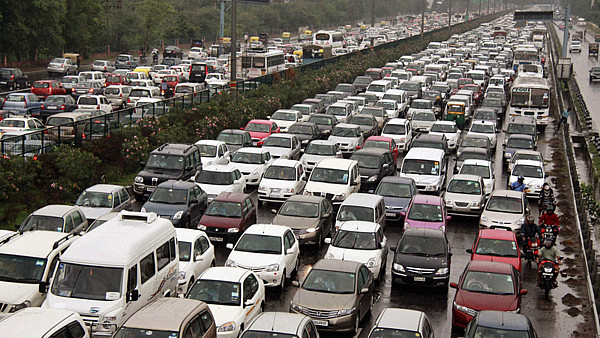 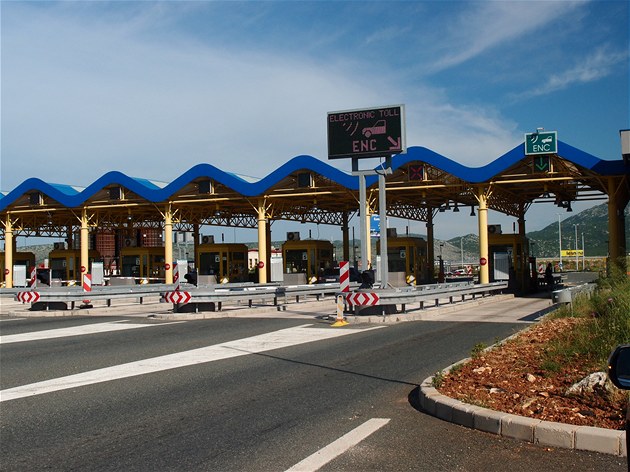 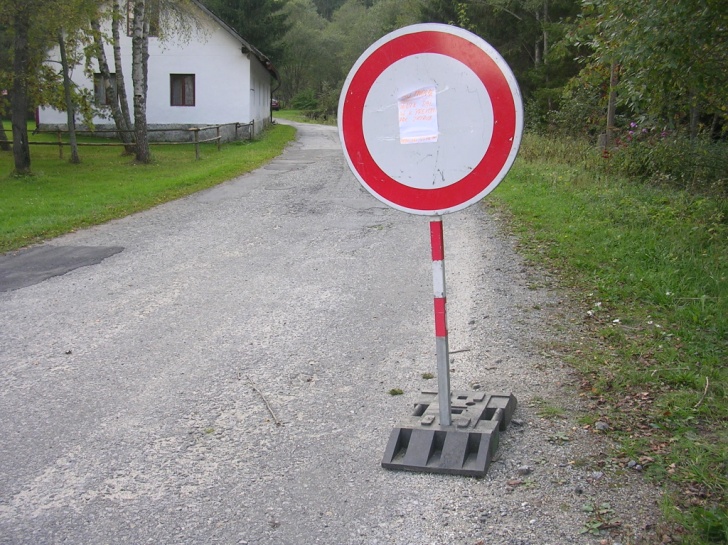 Žádná regulace
Ekonomické nástroje
Administrativní nástroje
44
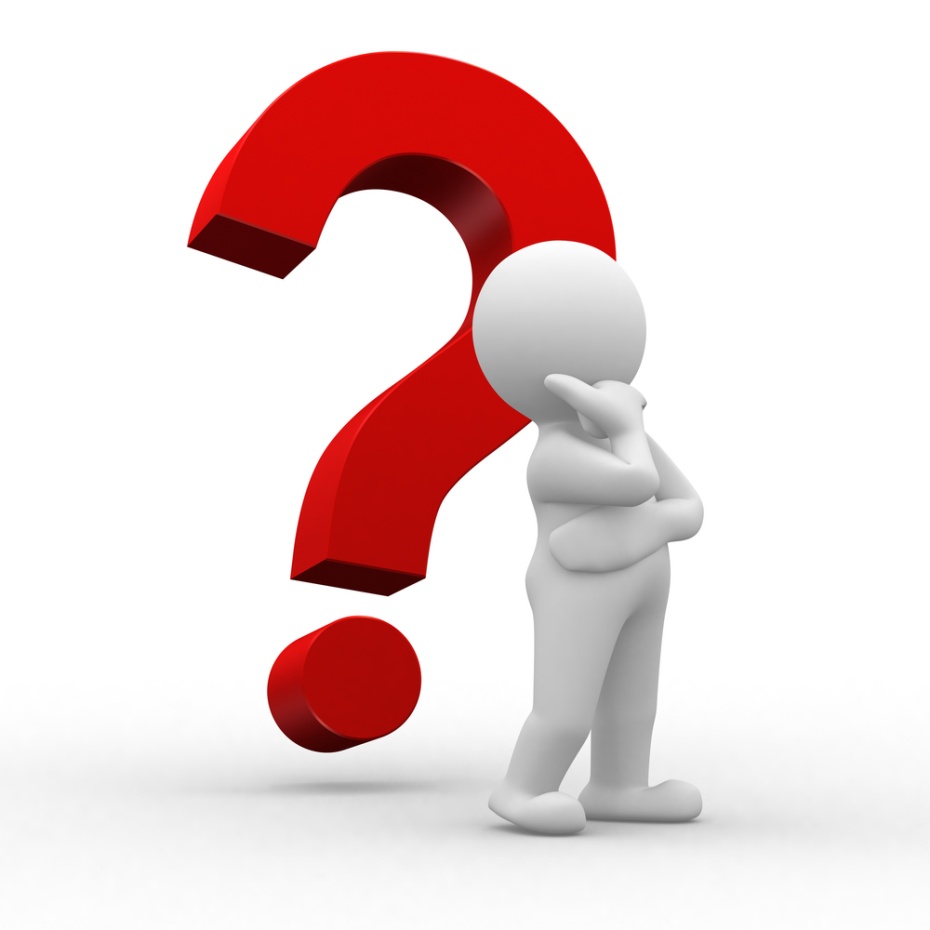 Dotazy??
45
Děkuji za pozornost

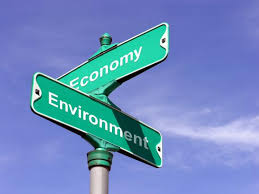